新型コロナウイルス感染症の罹患後、筋痛性脳脊髄炎/慢性疲労症候群（ME/CFS)を発症した３症例
岐阜県保険医協会
竹田クリニック
竹田智雄
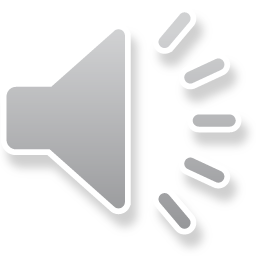 はじめに
新型コロナウイルス感染症の罹患後、筋痛性脳脊髄炎/慢性疲労症候群（ME/CFS）を発症した３症例を経験したので報告する。-医療（薬物療法とトリガーポイント注射など）と患者会での取り組み-
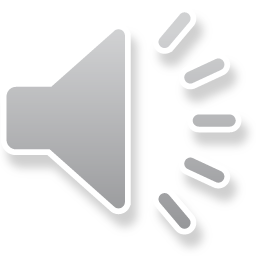 目的
COVID-19罹患後の後遺症は咳などの呼吸器疾患であったり心筋炎などの循環器疾患であったり症状、重症度など多彩である。確定した治療法はなく、対症療法が主となっているのが現状である。
その中で、COVID-19罹患後、ME/CFSを発症することがしばしば報告されている。臨床診断基準（2017年）に記載されている4項目（1.強い倦怠感を伴う日常生活能力の低下、2.活動後の強い疲労・倦怠感、3.睡眠障害、熟眠感のない睡眠、4.起立性調節障害）を満たした症例を３例経験した。
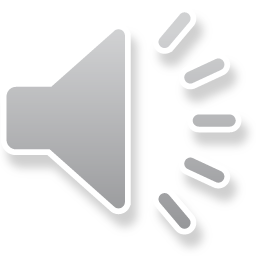 症例
症例1、３０歳、女性、公務員、COVID-19罹患後半年たった後も全身の倦怠感と痛みが取れず来院し、ME/CFSと診断し加療を開始した。PS（performance status）５であった。
症例２、２９歳、男性、警察官、COVID-19罹患後７か月ほどたった後も全身の倦怠感と痛みが取れず来院し、ME/CFSと診断し加療を開始した。PS６であった。
症例３、４５歳、女性、介護士、COVID-19罹患後半年たった後も全身の倦怠感と痛みが取れず来院し、ME/CFSと診断し加療を開始した。PS６であった。
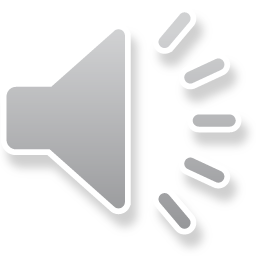 方法
社会復帰をめざし薬物療法とトリガーポイント注射を行った。
薬物療法は漢方薬、非ステロイド系鎮痛薬、低用量三環系抗うつ薬、抗不安薬、ビタミンCとビタミンB12などを用いた。トリガーポイント注射は1週間に1回程度とした。
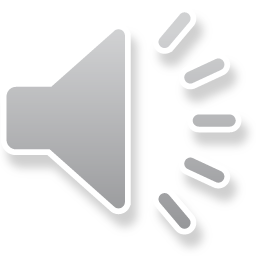 結果
３例とも治療を継続し、副作用は認めなかった。
治療後３か月程度の評価を示す。
症例１　PSは５から４へ改善した。
症例２　PSは６から５へ改善した。
症例３　PSは６から５へ改善した。
いづれも改善を認めるが社会復帰には至っていない。
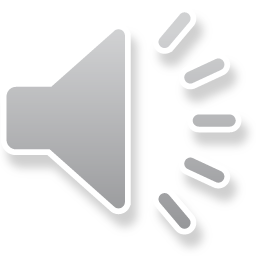 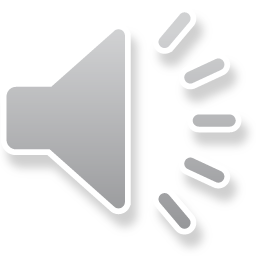 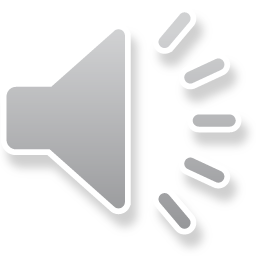 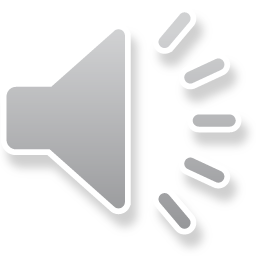 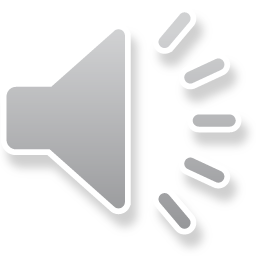 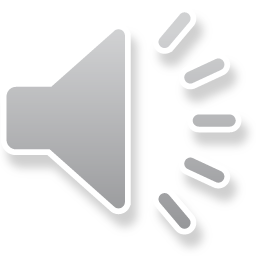 考察　1
筋痛性脳脊髄炎/慢性疲労症候群（ME/CFS）は健康に暮らしていた人がある日突然原因不明の激しい倦怠感に襲われ、それ以降、強度の疲労感と共に、微熱、頭痛、脱力感、思考力の障害、抑うつ等の精神神経症状が長期にわたり、健全な社会生活が送れなくなるという原因不明の疾患である。
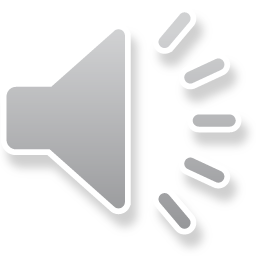 考察　2
筋痛性脳脊髄炎/慢性疲労症候群（ME/CFS）の診断基準は「I.6か月以上持続ないし再発を繰り返す次の所見を認める（医師が判断し、診断に用いた評価期間の50％以上で認めること）①強い倦怠感を伴う日常活動能力の低下②活動後の強い疲労・倦怠感③睡眠障害、熟眠感のない睡眠④（ア）認知機能の障害（イ）起立性調節障害、　II.必要とされる最低限の検査を行い鑑別診断を行う。」とされている（2016年3月改訂）。
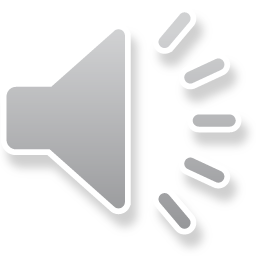 考察　3
筋痛性脳脊髄炎/慢性疲労症候群（ME/CFS）という病名から誤解や偏見を受けることがあり、また対応できる医療機関が少ないことにより患者が困惑し苦悩しているのが現状である。
治療法として確立されたものはないが、和温療法がME/CFSに適するとした報告を申は紹介している。（月刊保団連2017.2No1232p.53-57）
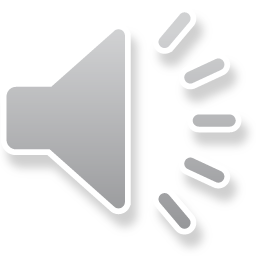 考察　4
ME/CFSは原因不明の難治性の疾患であり、２４万人程度の患者数が報告されている。
加療は薬物療法、リハビリテーションと神経ブロック療法などである。症状の改善を認めるものの、多くは社会復帰はできていない。
社会復帰に向けた今後の加療の重要性が示唆される。
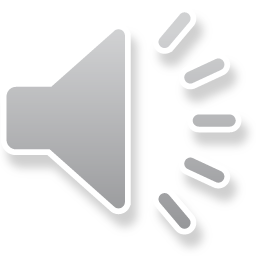 まとめ
新型コロナウイルス感染症罹患後、（ME/CFS）を発症した3症例を経験した。
ME/CFSは、現在、確立された治療法がない。
対症療法を駆使し、症状の改善と社会復帰に向け加療する必要がある。
医学の進歩と患者を取り巻く医療制度の改善が待たれる。
患者と医療機関の信頼関係に基づく粘り強い対応が必要と考えられる。
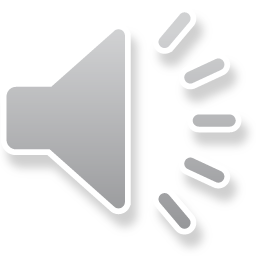